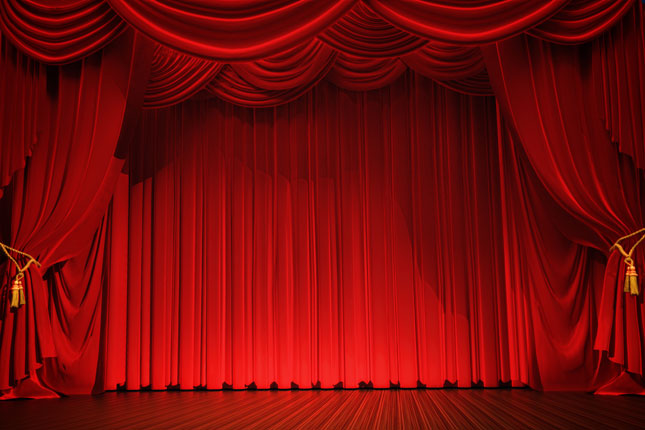 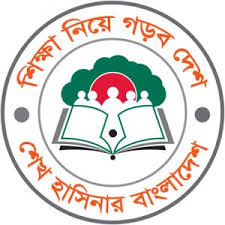 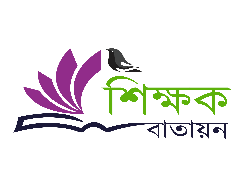 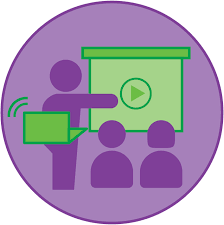 আজকের পাঠে সবাইকে স্বাগত
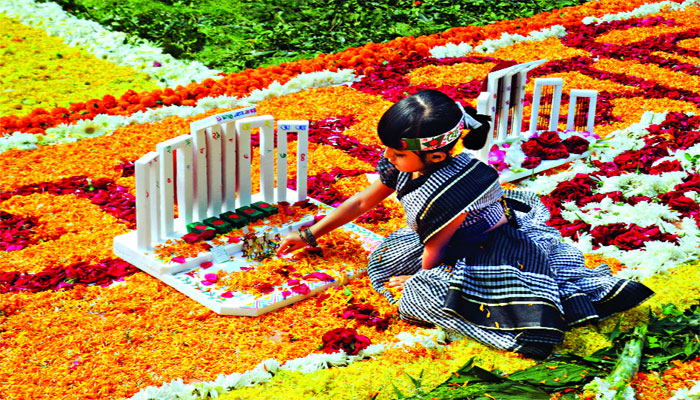 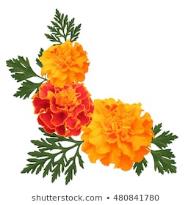 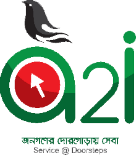 মো: তৌহিদুল ইসলাম, ICT4e শিক্ষক অ্যাম্বাসেডর, ফরিদপুর
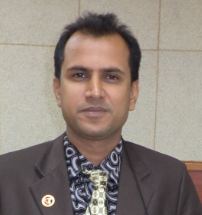 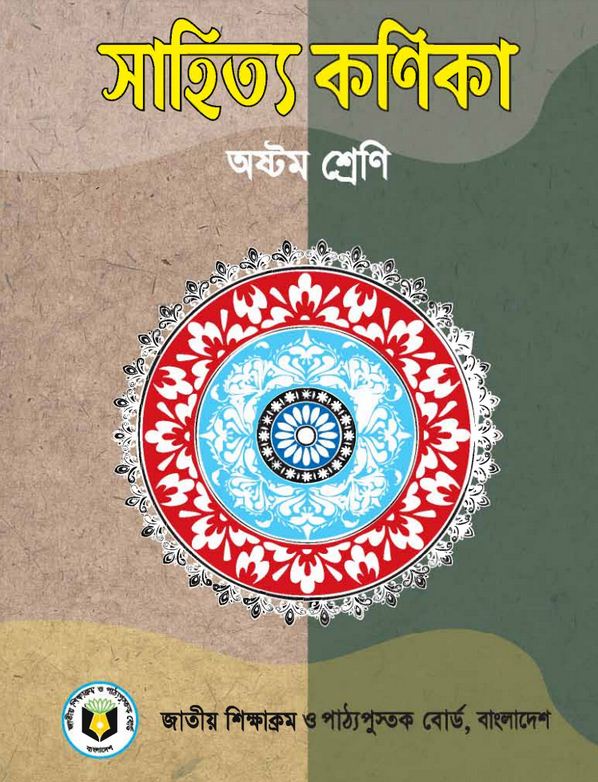 পরিচিতি
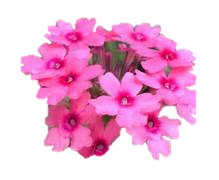 মো: তৌহিদুল ইসলাম
ICT4E শিক্ষক অ্যাম্বাসেডর, ফরিদপুর।
মাস্টার ট্রেইনার (বিটিটি), 
সহকারী শিক্ষক (আইসিটি),   
মধুখালী শাহ হাবীব আলিম মাদরাসা, 
মধুখালী, ফরিদপুর
শ্রেণী: অষ্টম
বিষয়: বাংলা 1ম পত্র
সময়: ৫০ মি:
 তারিখ: ০০/০০/২০20 খ্রি:
মো: তৌহিদুল ইসলাম, ICT4E শিক্ষক অ্যাম্বাসেডর, ফরিদপুর, ই-মেইল: touhidstar@gmail.com
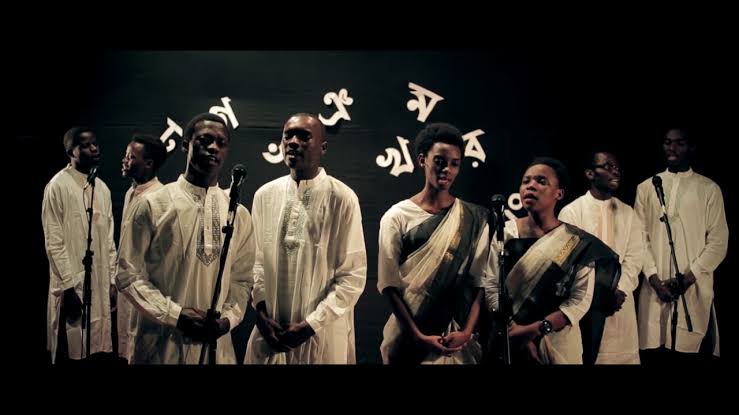 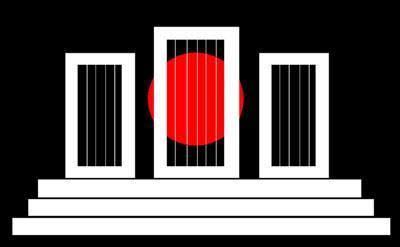 একুশে ফেব্রুয়ারি কোন দিবস হিসেবে পালিত হয়?
এই দিবসে কোন গান গাওয়া হয়?
কেন গাওয়া হয়?
গানটি কখন গাওয়া হয়?
একুশের গান
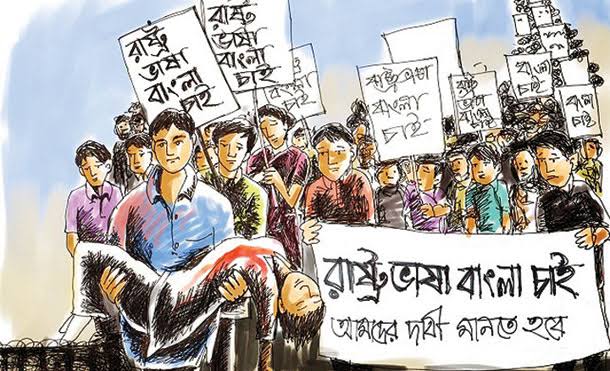 আবদুল গাফ্‌ফার চৌধুরী
মো: তৌহিদুল ইসলাম, ICT4E শিক্ষক অ্যাম্বাসেডর, ফরিদপুর, ই-মেইল: touhidstar@gmail.com
এই পাঠ শেষে শিক্ষার্থীরা-
 
           ১।  কবি পরিচিতি  বর্ণনা করতে পারবে;
           ২।  কবিতাটি শুদ্ধ উচ্চারণে পড়তে পারবে;
           ৩। নতুন শব্দগুলোর অর্থসহ বাক্য ও অনুচ্ছেদ গঠন করতে পারবে।
            ৪। ভাষা আন্দোলন ও মুক্তিযুদ্ধের চেতনার পরিচয় দিতে ও 
               তাৎপর্য ব্যাখ্যা করতে পারবে।
মো: তৌহিদুল ইসলাম, ICT4E শিক্ষক অ্যাম্বাসেডর, ফরিদপুর, ই-মেইল: touhidstar@gmail.com
কবি পরিচিতি
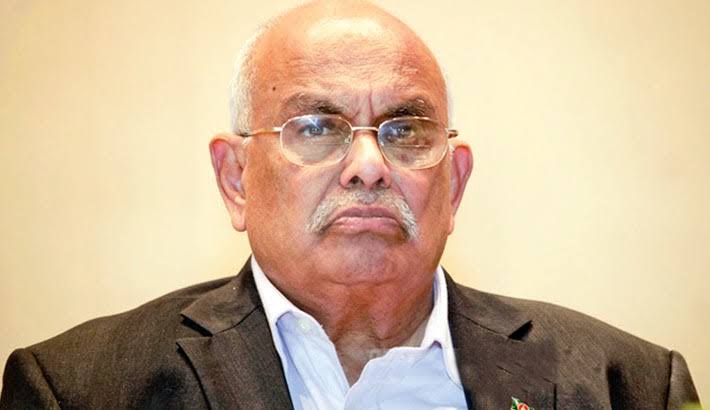 মো: তৌহিদুল ইসলাম, ICT4E শিক্ষক অ্যাম্বাসেডর, ফরিদপুর, ই-মেইল: touhidstar@gmail.com
একক কাজ
কবির উল্লেখযোগ্য গ্রন্থসমূহের নাম ও 
অর্জিত পুরস্কারসমূহ  লেখ।
মো: তৌহিদুল ইসলাম, ICT4E শিক্ষক অ্যাম্বাসেডর, ফরিদপুর, ই-মেইল: touhidstar@gmail.com
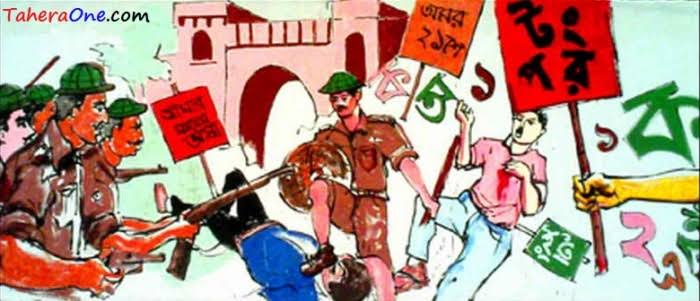 আমার ভাইয়ের রক্তে রাঙানো একুশে ফেব্রুয়ারিআমি কি ভুলিতে পারি
মো: তৌহিদুল ইসলাম, ICT4E শিক্ষক অ্যাম্বাসেডর, ফরিদপুর, ই-মেইল: touhidstar@gmail.com
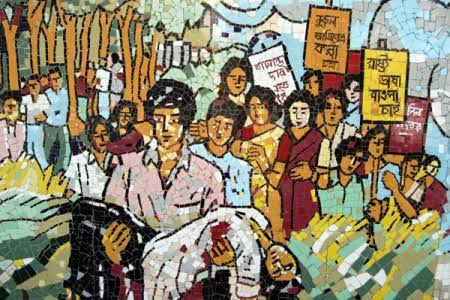 জাগো নাগিনীরা জাগো নাগিনীরা জাগো কালবোশেখীরাশিশু হত্যার বিক্ষোভে আজ কাঁপুক বসুন্ধরা,দেশের সোনার ছেলে খুন করে রোখে মানুষের দাবীদিন বদলের ক্রান্তিলগ্নে তবু তোরা পার পাবি?না, না, না, না খুন রাঙা ইতিহাসে শেষ রায় দেওয়া তারইএকুশে ফেব্রুয়ারি একুশে ফেব্রুয়ারি।।
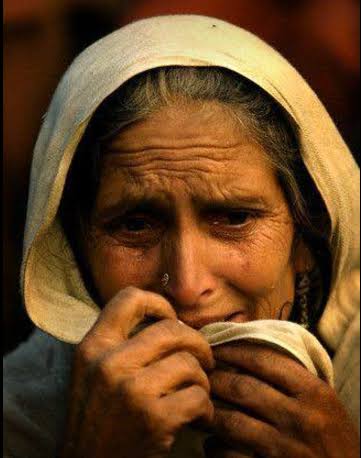 ছেলেহারা শত মায়ের অশ্রু- গড়া এ ফেব্রুয়ারি আমি কি ভুলিতে পারি
আমার সোনার দেশের রক্তে রাঙানো ফেব্রুয়ারিআমি কি ভুলিতে পারি।।
মো: তৌহিদুল ইসলাম, ICT4E শিক্ষক অ্যাম্বাসেডর, ফরিদপুর, ই-মেইল: touhidstar@gmail.com
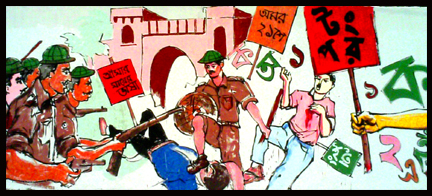 সেই আঁধারের পশুদের মুখ চেনাতাহাদের তরে মায়ের, বোনের, ভায়ের চরম ঘৃণাওরা গুলি ছোড়ে এদেশের প্রাণে দেশের দাবীকে রোখেওদের ঘৃণ্য পদাঘাত এই  বাংলার বুকে
মো: তৌহিদুল ইসলাম, ICT4E শিক্ষক অ্যাম্বাসেডর, ফরিদপুর, ই-মেইল: touhidstar@gmail.com
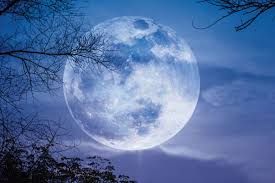 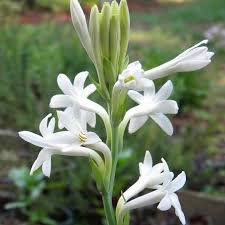 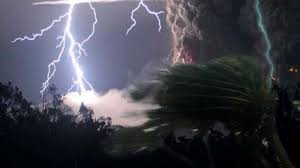 সেদিনও এমনি নীল গগনের বসনে শীতের শেষেরাত জাগা চাঁদ চুমো খেয়েছিল হেসে;পথে পথে ফোটে রজনীগন্ধা অলকনন্দা যেন,এমন সময় ঝড় এলো এক ঝড় এলো ক্ষ্যাপা বুনো।।
মো: তৌহিদুল ইসলাম, ICT4E শিক্ষক অ্যাম্বাসেডর, ফরিদপুর, ই-মেইল: touhidstar@gmail.com
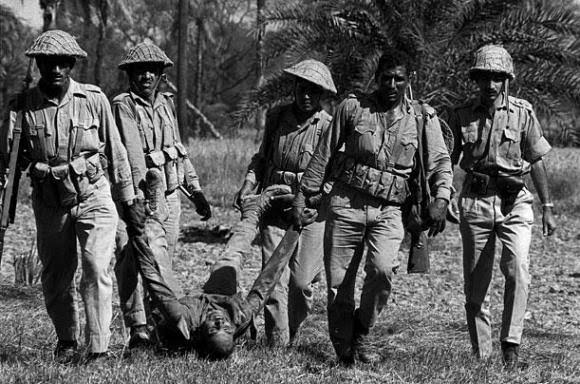 ওরা এদেশের নয়,দেশের ভাগ্য ওরা করে বিক্রয়ওরা মানুষের অন্ন, বস্ত্র, শান্তি নিয়েছে কাড়িএকুশে ফেব্রুয়ারি  একুশে ফেব্রুয়ারি ।।
মো: তৌহিদুল ইসলাম, ICT4E শিক্ষক অ্যাম্বাসেডর, ফরিদপুর, ই-মেইল: touhidstar@gmail.com
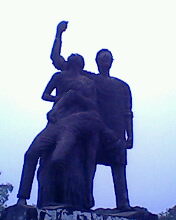 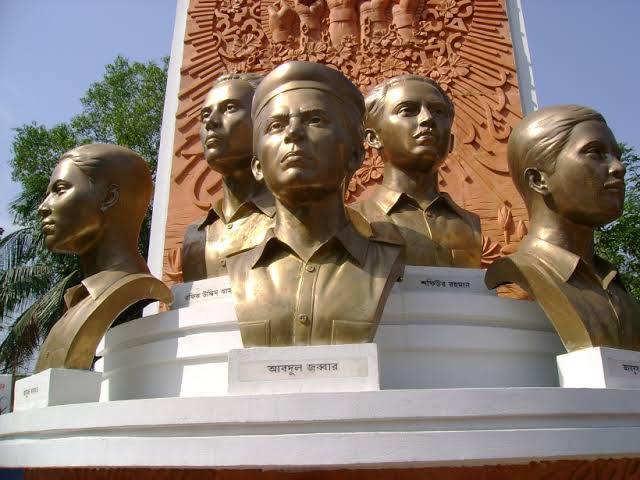 তুমি আজ জাগো তুমি আজ জাগো একুশে ফেব্রুয়ারিআজো জালিমের কারাগারে মরে বীর-ছেলে বীর- নারীআমার শহীদ ভাইয়ের  আত্মা ডাকেজাগো মানুষের সুপ্ত শক্তি হাটে মাঠে ঘাটে বাঁকেদারুণ ক্রোধের আগুনে আবার জ্বালবো ফেব্রুয়ারিএকুশে ফেব্রুয়ারি একুশে ফেব্রুয়ারি।।
মো: তৌহিদুল ইসলাম, ICT4E শিক্ষক অ্যাম্বাসেডর, ফরিদপুর, ই-মেইল: touhidstar@gmail.com
এসো আজকের পাঠের নতুন শব্দার্থসমূহ শিখে নিই
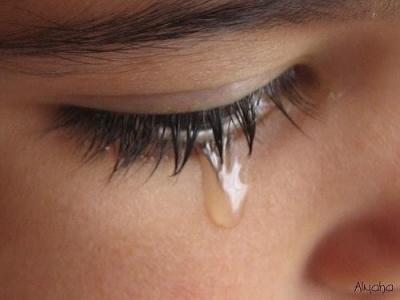 চোখের পানিতে নির্মিত। এটি কবির কল্পনা
অশ্রু-গড়া
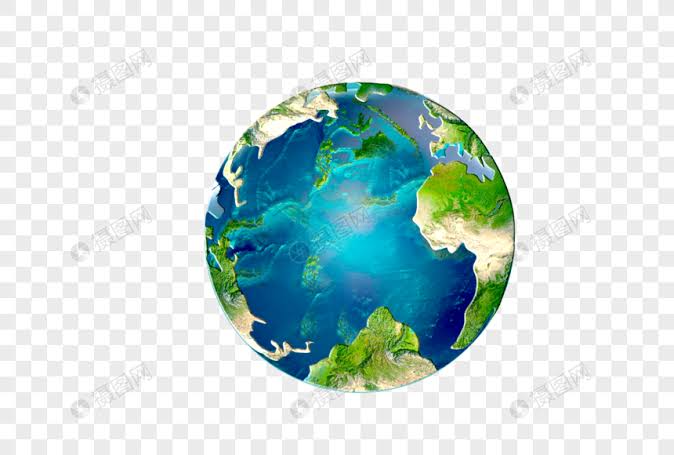 পৃথিবী
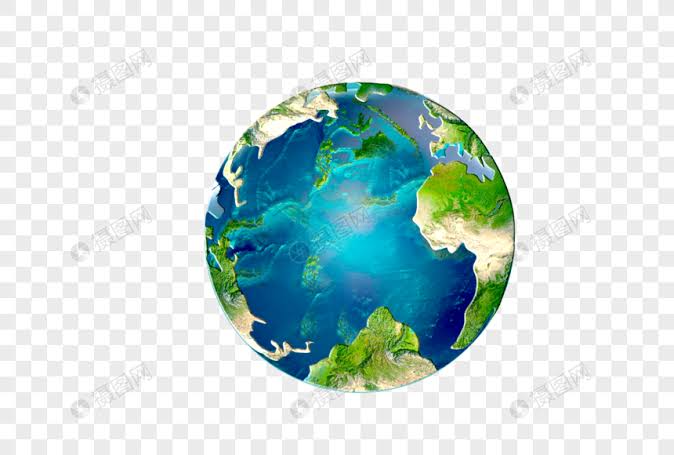 বসুন্ধরা
ঠিক সময়
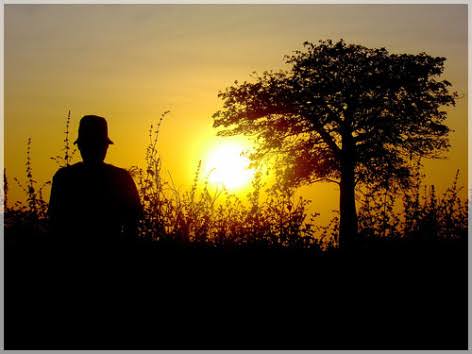 লগন
মো: তৌহিদুল ইসলাম, ICT4E শিক্ষক অ্যাম্বাসেডর, ফরিদপুর, ই-মেইল: touhidstar@gmail.com
সরব পাঠ
আদর্শ পাঠ
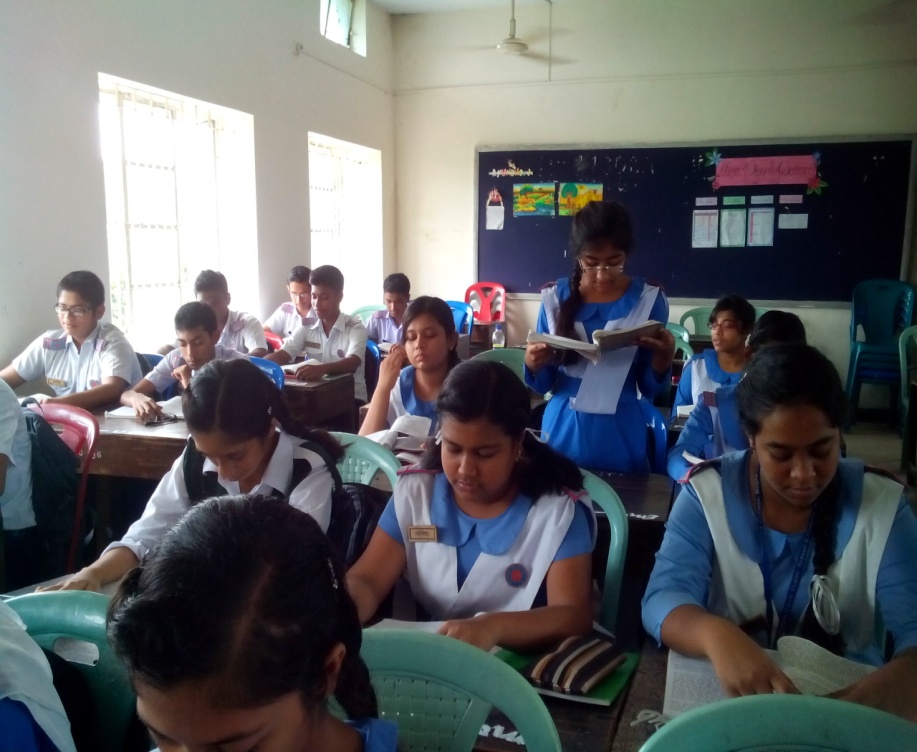 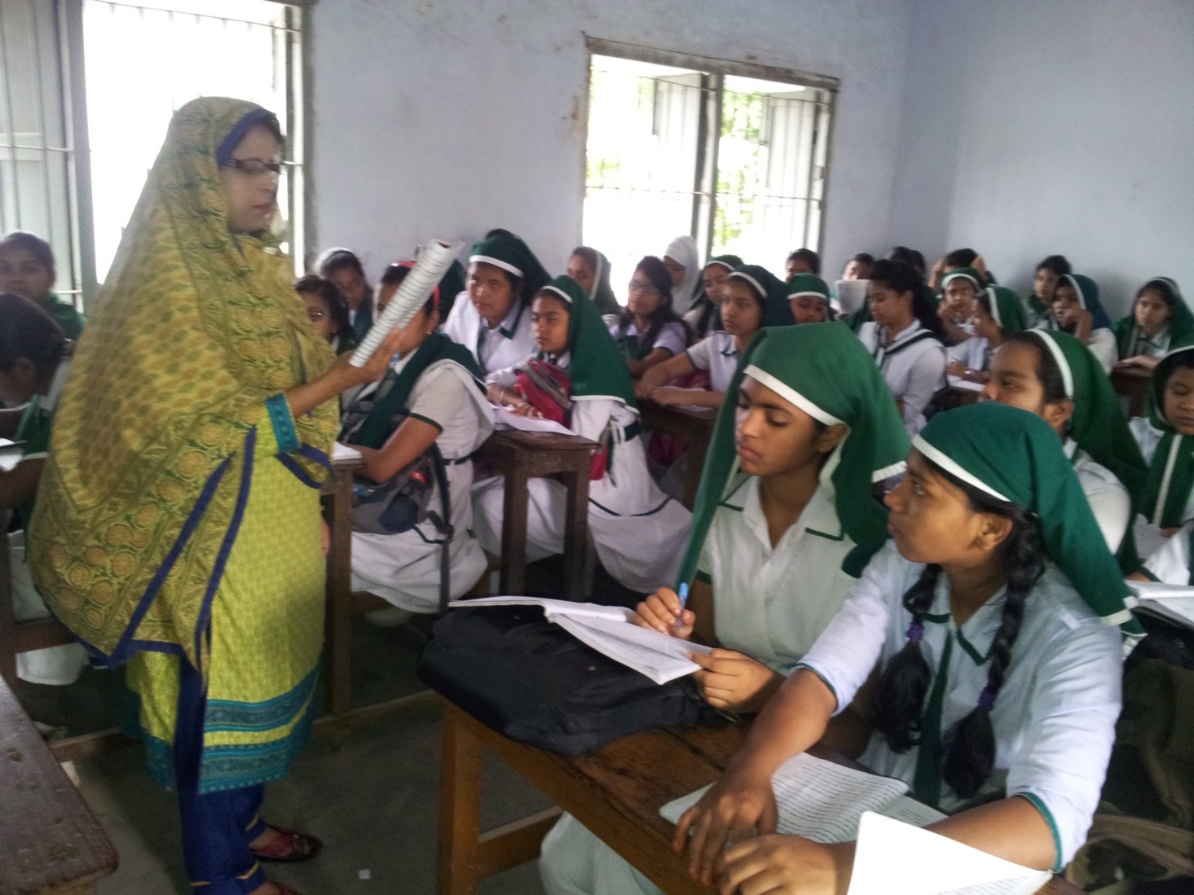 মো: তৌহিদুল ইসলাম, ICT4E শিক্ষক অ্যাম্বাসেডর, ফরিদপুর, ই-মেইল: touhidstar@gmail.com
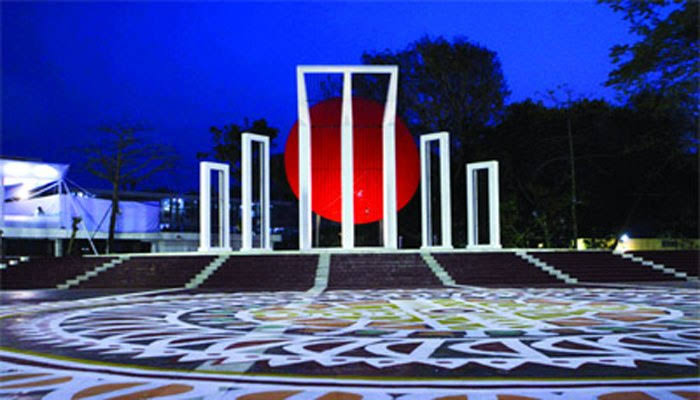 দলগত কাজ
বিদ্যালয়ের শহিদ মিনারের অঙ্গনে একুশে ফেব্রুয়ারির প্রভাতে কী কী কার্যক্রমের মাধ্যমে ভাষা শহিদদের প্রতি শ্রদ্ধা জানাবে তার একটি পরিকল্পনা প্রস্তুত কর।
মো: তৌহিদুল ইসলাম, ICT4E শিক্ষক অ্যাম্বাসেডর, ফরিদপুর, ই-মেইল: touhidstar@gmail.com
এসো, এবার আমরা সবাই একসাথে গানটি গাই…
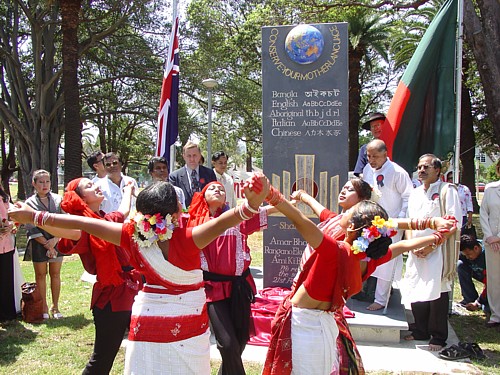 মো: তৌহিদুল ইসলাম, ICT4E শিক্ষক অ্যাম্বাসেডর, ফরিদপুর, ই-মেইল: touhidstar@gmail.com
মূল্যায়ন:
ভাষা আন্দোলনে ‘খুন-রাঙ্গা’ ইতিহাসের রায় কী হয়েছিল?
আধারের পশু কারা?
গানটির মুখরা (কবিতার প্রথম স্তবক) ধীরে করুণ সুরে গাওয়া হয় কেন?
মো: তৌহিদুল ইসলাম, ICT4E শিক্ষক অ্যাম্বাসেডর, ফরিদপুর, ই-মেইল: touhidstar@gmail.com
‘দারুণ ক্রোধের আগুনে আবার জ্বালাব ফেব্রুয়ারি একুশে ফেব্রুয়ারি, একুশে ফেব্রুয়ারি’। এই পংক্তির আলোকে কীভাবে আমরা বারবার একুশ থেকে অন্যায়ের বিরুদ্ধে লড়বার শক্তি পাই- তা ব্যাখ্যা কর।
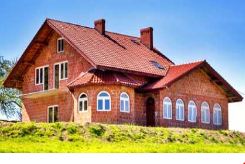 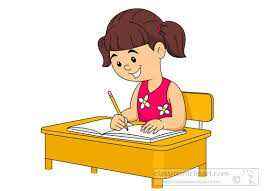 বাড়ির কাজ
মো: তৌহিদুল ইসলাম, ICT4E শিক্ষক অ্যাম্বাসেডর, ফরিদপুর, ই-মেইল: touhidstar@gmail.com
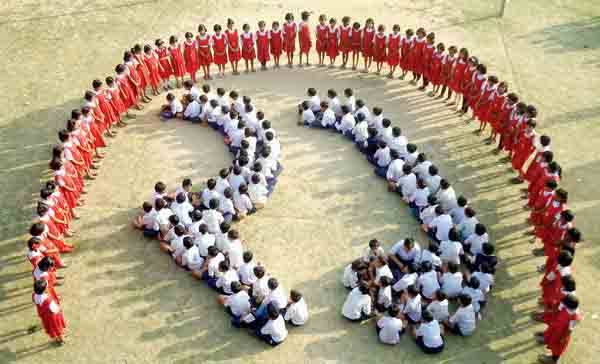 এখানেই শেষ করছি আজকের মাল্টিমিডিয়া ক্লাস। 
   ভালো থেক সবাই। ধন্যবাদ।
মো: তৌহিদুল ইসলাম, ICT4E শিক্ষক অ্যাম্বাসেডর, ফরিদপুর, ই-মেইল: touhidstar@gmail.com